Python 2 Thesis Support
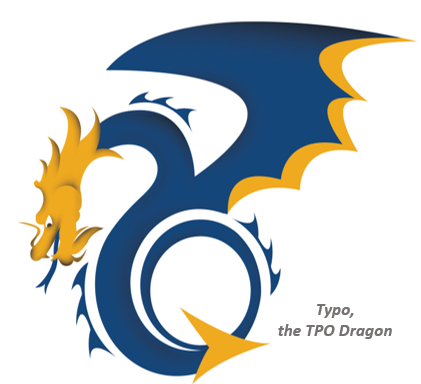 All Users:
How to Add a Thesis Dashboard
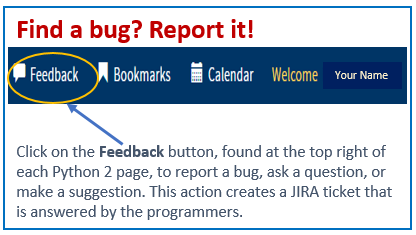 Python 2 Thesis Support
How to add a thesis dashboard in Python
Who needs a thesis dashboard? Thesis dashboards are needed for students writing a thesis, capstone or project report, or dissertation that will be published by NPS via the Thesis Processing Office (TPO).  
Might I already have a thesis dashboard? Yes! See slides 2-3 for how to check if you have a dashboard. Ed Techs, please see slide 4.
If I don’t already have a thesis dashboard, what needs to happen first? Before a dashboard can be added, a thesis track must be assigned in Python by the student or the ed tech. This may have already been done for you. See slide 6 for how to add a thesis track and create a dashboard.
Who can create a thesis dashboard? Dashboards can be added to a student’s Python record by students, ed techs, program officers, or academic associates, if a thesis track has been assigned.
I know I don’t have a dashboard. Please show me how to create one.Slides 6-9 show you how to create a dashboard.
When do I need a dashboard? Students will need their thesis dashboard to route their Thesis Proposal Form (TPF), which collects approvals for the proposal. They will also need their dashboard to process the Thesis Release and Approval Form (TRAF) and their thesis during graduation quarter.
1
Python 2 Thesis Support
First thing’s first: Log in to Python
If you are not physically at NPS, to access Python you must first log in to the GlobalProtect VPN software or use CloudLab. Download GlobalProtect here: https://wiki.nps.edu/display/IT/Remote+Access  
From the NPS intranet site, click on Python under My Quick Connect.



Log in using your NPS credentials.
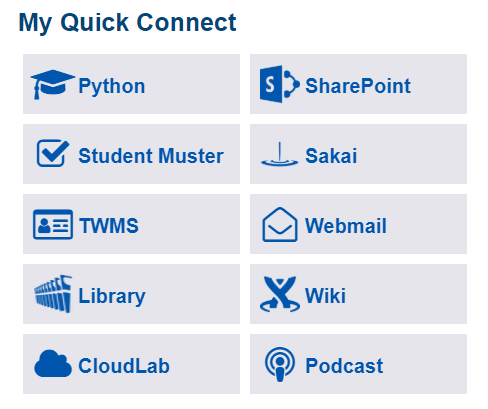 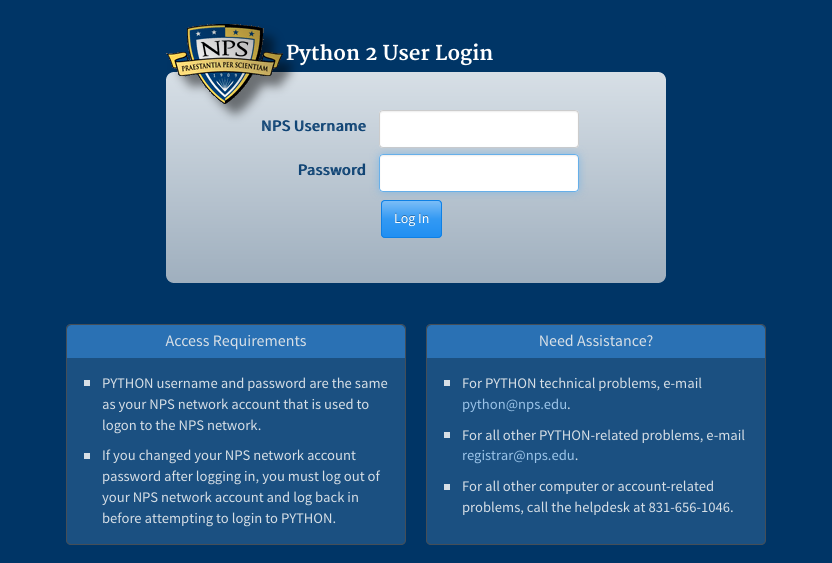 NOTE: To access Python, no CAC is needed. Your NPS login credentials are enough.
2
Python 2 Thesis Support
How to check if you already have a dashboard – Students
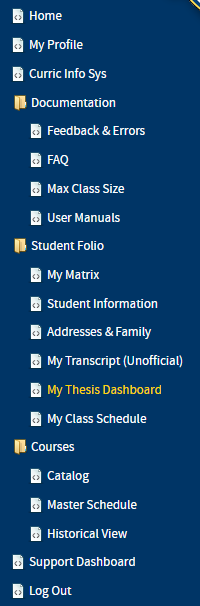 Students: 
Click on My Thesis Dashboard under Student Folio.
If you have a dashboard, this link will take you to it. You are all set!

If you do not yet have a dashboard, the following message will appear. Click on Student Information page and then skip to slide 6.
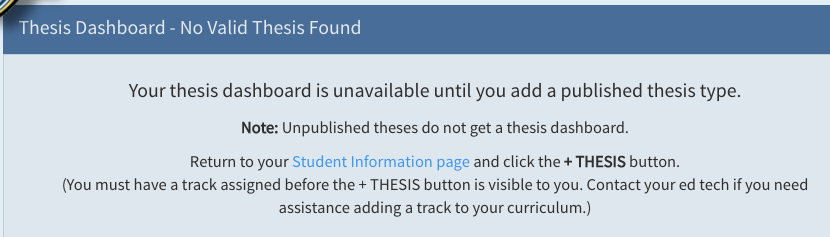 3
Python 2 Thesis Support
How to check if a student has a dashboard – Ed Techs
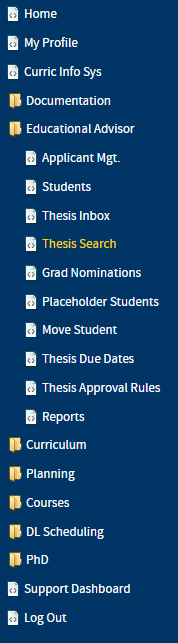 Educational Advisors: 
Click on Thesis Search under your Educational Advisor Folio. You will find the list of your students who already have a thesis dashboard.
Enter the student’s last name (in full or part) in the Last Names field. Enter the student’s first name (in full or part) in the First Names field. See image below.
If your student has a dashboard, his or her record will now appear in the search list. Click on the student’s Dashboard link (circled below) to navigate to it. 

If your student does not have a dashboard, proceed to the next slide.
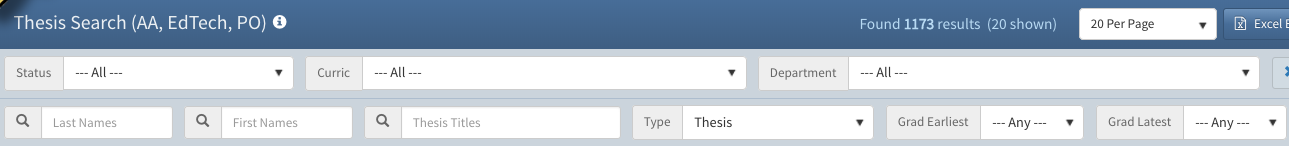 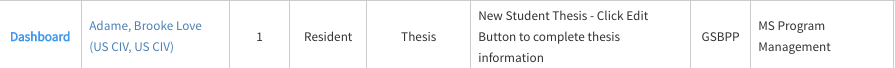 Last, First MI.
4
Python 2 Thesis Support
If your student does not have a dashboard – Ed Techs
If your student does not have a dashboard, you will need to create one
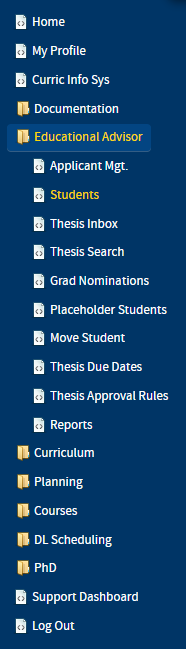 Educational Advisors: 
If your student does not yet have a dashboard, create one by first finding his or her Python record using the Students module from your Educational Advisor menu. NOTE: Students co-authoring a thesis will share a dashboard ID number. Therefore, do not create a separate dashboard for each student. Instead, create a dashboard for one of the students, then add the co-authors using the dashboard’s Author(s) “edit” button under Thesis Data. The system will then place the same dashboard link in each co-authors’ Python record, allowing them to share it.
Enter the student’s last name (in full or part) in the Search Student Name field. See image below. Filters allow you to narrow down your search.

Click on the student’s StuInfo link. Proceed to next slide.
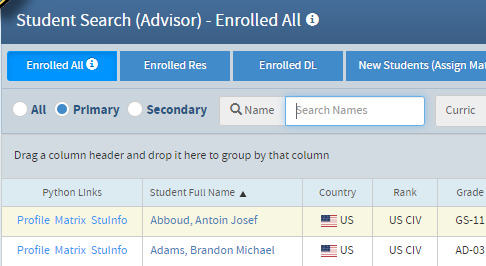 Last, First MI.
Last, First MI.
5
Python 2 Thesis Support
How to create a thesis dashboard
From the student’s Student Information (aka “Student Info”) page, go to the Curriculum Assignments section. 
Students can find the Student Information page on the left of Python’s interface, inside the Student Folio folder. 
Ed techs may refer to previous slide for how to find a student’s Student Information page.

Click on the Edit pencil on the left.



The Curriculum Assignmentwindow will appear. 
Click on + Add This Track, then close the window using the X in the window’s top rightcorner.
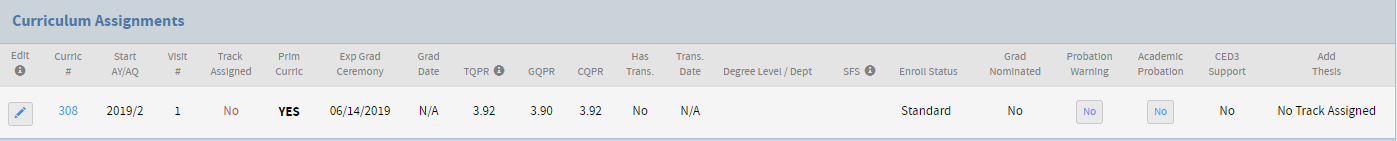 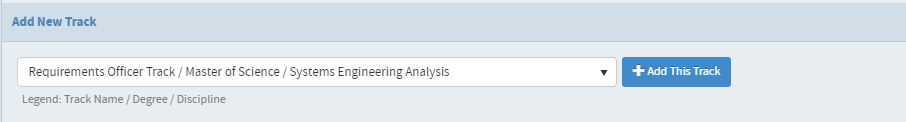 6
Python 2 Thesis Support
How to create a thesis dashboard, continued
2.  Now that the student has a track assigned, in the Student Information page, under Curriculum Assignments, click + Thesis. 



A Student Thesis Editor window will appear, like the one here. 
Under Type, you will see “Published Thesis Type” selected. This is correct.
If you are doing a thesis, leavethe default “Thesis” in the drop-down field.
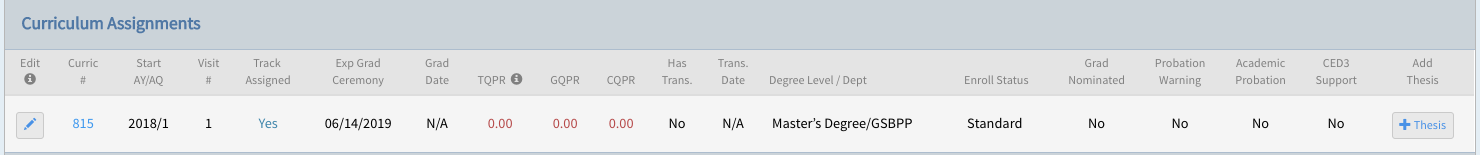 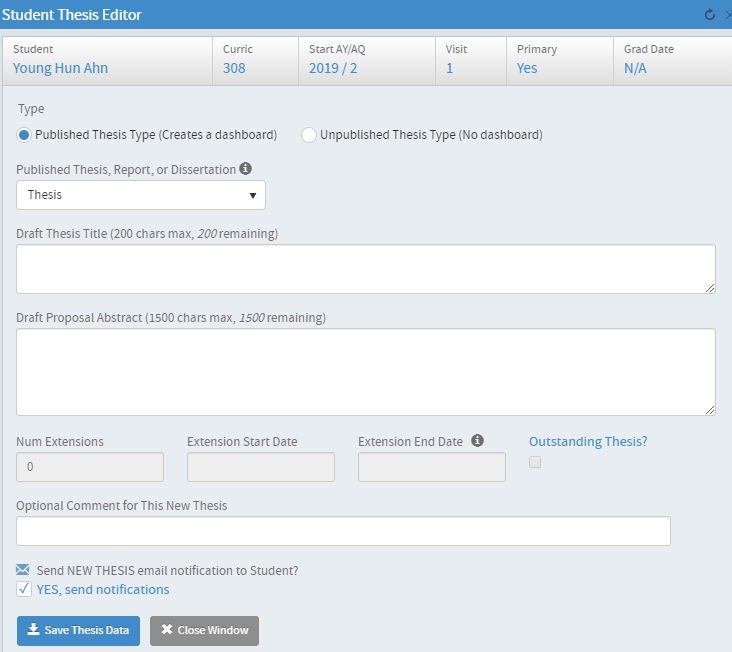 First Last
7
Python 2 Thesis Support
How to create a thesis dashboard, continued
If the paper is a report, use the arrow to choose Report from the drop-down menu. (If the paper is a dissertation, select Dissertation and move on to step 3.)





Then select one of the six report types from the new drop-down menu.
If Systems Engineering Capstone is selected, you will be prompted toenter a Team Name. This can be changed later on the dashboard.
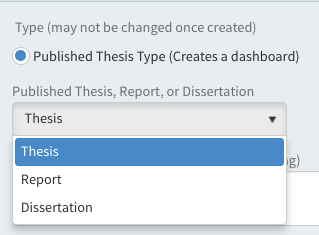 NOTE: Students co-authoring a thesis will share a dashboard ID number. You should not create a separate dashboard for each student. Instead, create a dashboard for one of the students, adding co-authors using the dashboard’s Author(s) “edit” button under Thesis Data. The system will then place the same dashboard link in each co-authors’ Python record, allowing them to share it.
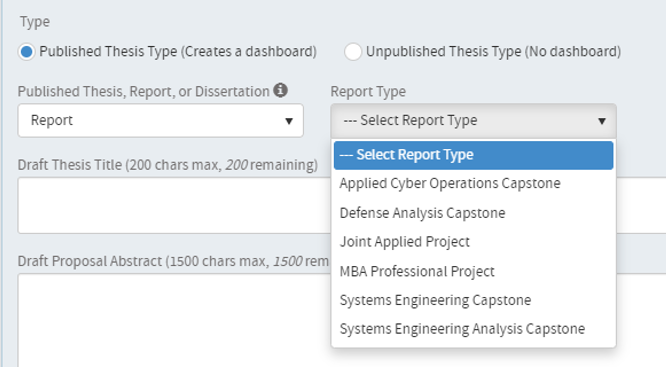 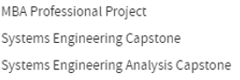 8
Python 2 Thesis Support
How to create a thesis dashboard, continued
3.  Enter your Draft Thesis Title and Draft Proposal Abstract. These can be changed later on the dashboard. If you do not have a proposal abstract, enter “n/a.”
4.  Click on Save Thesis Data.
5.  Close the window.
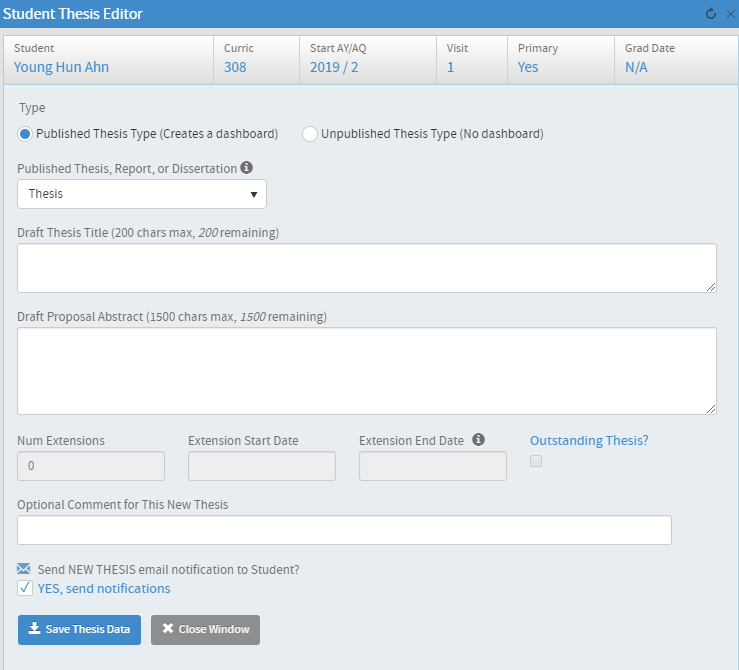 First Last Name
9
Python 2 Thesis Support
Navigating to thesis dashboards
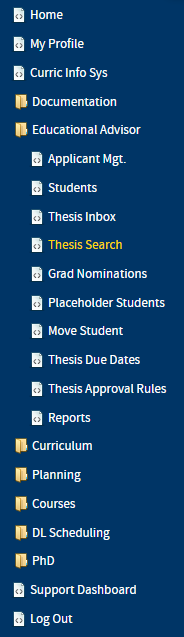 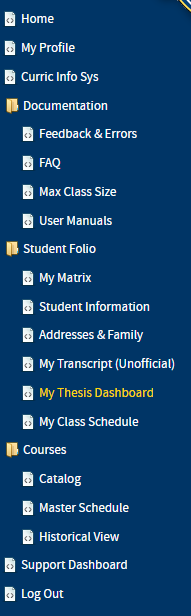 Educational Advisors can now navigate to student dashboards via Thesis Search under Educational Advisor, and then the Dashboard button next to each student’s name. Dashboards may also be accessed via the Thesis Dashboard tab found along the top menu bar on individual student’s other Python pages.
Students can navigate to their dashboards via Student FolioMy Thesis Dashboard, or from Thesis Dashboard found along the top menu bar on the other Python pages of the student record.
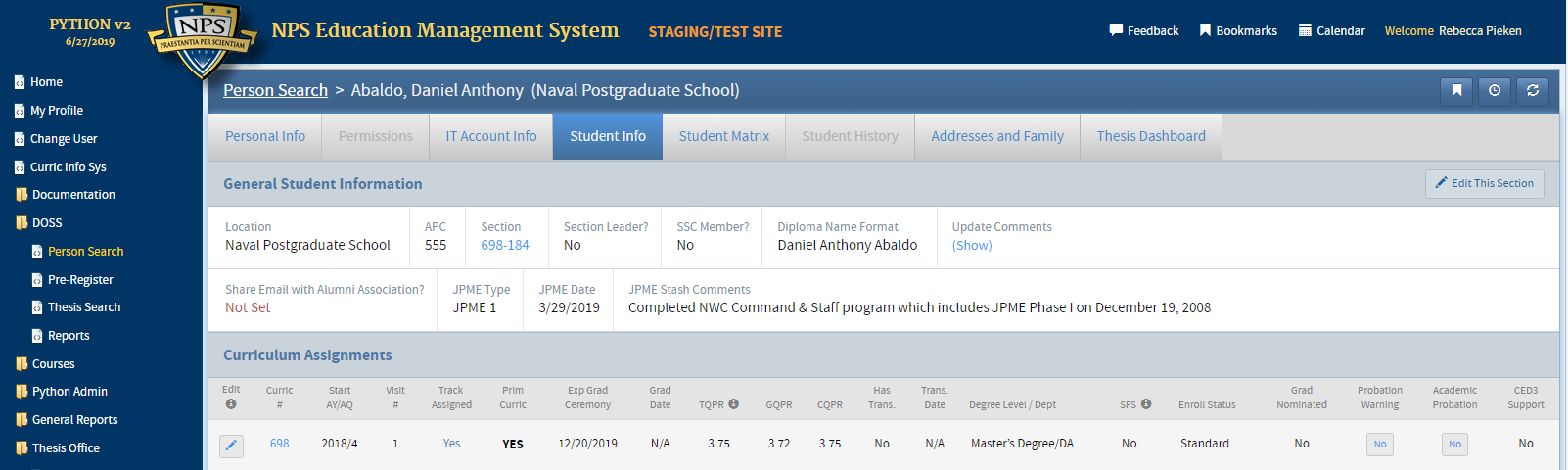 Last, First
Student Name
10
Python 2 Thesis Support
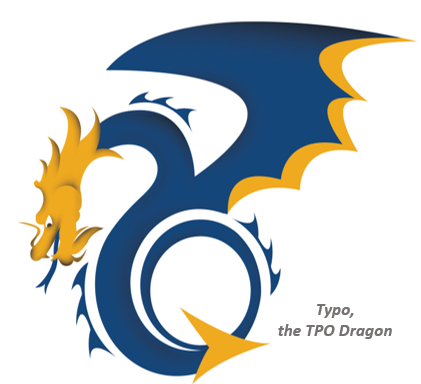 For additional information and guidance, consult the TPO website at https://nps.edu/web/thesisprocessing/python-help
For support, contact Thesis Processing:
thesisprocessingoffice@nps.edu
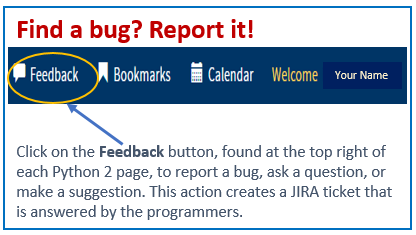 11